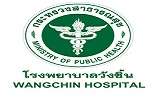 ประสิทธิผลการดูแลผู้ป่วยเบาหวานโดยใช้แผนการดูแลรายบุคคล
CQI
เจ้าของผลงาน :  นางธัญญาภรณ์  ท้าวคำ   พยาบาลวิชาชีพชำนาญการ
ผู้ร่วมผลงาน : นางพร  สีขาว งานการพยาบาลผู้ป่วยโรคไม่ติดต่อเรื้อรัง โรงพยาบาลวังชิ้น
1.เพื่อให้ผู้ป่วยเบาหวานควบคุมระดับน้ำตาลได้ใกล้เคียงปกติ 
2.เพื่อป้องกันการเกิดภาวะ DKA
เป้าหมาย:
ระยะเวลาดำเนินการ  ตุลาคม 2562  -  กันยายน 2562
ปัญหาและสาเหตุ
ตัวชี้
วัด
1.อัตราผู้ป่วยโรคเบาหวานที่ควบคุมระดับน้ำตาลได้ใกล้เคียงปกติ
2.อัตราการเกิดภาวะแทรกซ้อนเฉียบพลัน ในผู้ป่วยเบาหวาน
อัตราผู้ป่วยโรคเบาหวานที่ควบคุมระดับน้ำตาลได้ดี ปี 2559 2560 และ 2561 เป็นร้อยละ 19.41 11.21และ 14.02  มีแนวโน้มเพิ่มขึ้นแต่ยังไม่ผ่านเกณฑ์และต่ำกว่าเกณฑ์มาก และจากการให้บริการผู้ป่วยเบาหวานในคลินิกพบว่า ผู้ป่วยเบาหวานที่คุมระดับน้ำตาลไม่ได้ ยังคงเป็นผู้ป่วยกลุ่มเดิมๆและเพิ่มรายใหม่ขึ้นเรื่อยๆ จึงมีความจำเป็นอย่างยิ่งที่ต้องพัฒนาระบบเพื่อแก้ไขปัญหาอย่างต่อเนื่อง ดังนั้นทีมงานจึงได้นำปัญหามาหาแนวทางแก้ไขและพัฒนาระบบการดูแลผู้ป่วยเบาหวานที่ควบคุมระดับน้ำตาลไม่ได้ ให้สามารถควบคุมระดับน้ำตาลได้ใกล้เคียงปกติ
วิเคราะห์ปัญหาและสาเหตุ
การทบทวนรายกรณีพบว่า ผู้ป่วยเบาหวานที่ควบคุมระดับน้ำตาลไม่ได้ ส่วนมากเป็นเบาหวานมานานมากกว่า10 ปี เคยได้รับความรู้เกี่ยวกับโรคเบาหวานและการปฏิบัติตัวมาเป็นอย่างดี รู้ว่าทานอะไรแล้วน้ำตาลจะสูง แต่ก็ยังทานอยู่ บางรายรู้แต่รู้ไม่หมด มีส่วนน้อยที่เป็นรายใหม่ซึ่งยังปรับสมดุลพฤติกรรมตัวเองยังไม่ได้ ดังนั้นสาเหตุสำคัญของการควบคุมระดับน้ำตาลไม่ได้ จึงเป็นเรื่องของความรู้และพฤติกรรม จากปัญหาดังกล่าวทีมงานการพยาบาลผู้ป่วยโรคไม่ติดต่อเรื้อรัง จึงได้เห็นความสำคัญในการพัฒนาแนวทางการดูแลผู้ป่วยเบาหวานที่ควบคุมระดับน้ำตาลไม่ได้ (Clinical Practice Guideline)  โดยใช้หลักการของ Individual care model  V shape (กระบวนการเปลี่ยนแปลงภายในตัวบุคคลเพื่อให้เกิดการเรียนรู้)และรูปแบบการให้คำปรึกษาแบบ Motivational interview (MI)  มาใช้ เพื่อให้สามารถควบคุมระดับน้ำตาลได้ใกล้เคียงปกติ ไม่เกิดภาวะแทรกซ้อนเฉียบพลันและภาวะแทรกซ้อนเรื้อรัง จากภาวะน้ำตาลสูง
การแบ่งกลุ่มผู้ป่วยเบาหวาน
1.ผู้ป่วยรายใหม่   2.ผู้ป่วยระดับน้ำตาลในเลือด <70mg%
3.ผู้ป่วยระดับน้ำตาลในเลือด<125mg%  สีเขียว 
4.ผู้ป่วยระดับน้ำตาลในเลือด 126-153 mg%  สีเหลือง
5.ผู้ป่วยระดับน้ำตาลในเลือด 154-182 mg%  สีส้ม
6.ผู้ป่วยระดับน้ำตาลในเลือด > 183 mg% สีแดง
7.ผู้ป่วยระดับน้ำตาลในเลือด ≥300 mg% สีแดง
การวัดและการประเมินผลการเปลี่ยนแปลงหรือผลลัพธ์
1.อัตราผู้ป่วยเบาหวานสามารถควบคุมระดับน้ำตาลในเลือดได้ตามเป้าที่วางไว้ใน visit ถัดไปได้ ร้อยละ 82.5 
2.อัตราผู้ป่วยโรคเบาหวานที่ควบคุมระดับน้ำตาลได้ดี ปี 2562 ได้ 21.7
3.อัตราการเกิดภาวะแทรกซ้อนเฉียบพลัน ในผู้ป่วยเบาหวาน ปี 2562 ได้ 0.45
บทเรียนที่ได้รับ
1.ทบทวนการดูแลผู้ป่วยเบาหวานที่ควบคุมระดับน้ำตาลไม่ได้ทุกครั้งที่มารับบริการ เนื่องจากช่วงแรกผู้ป่วยจะคุมระดับน้ำตาลได้ตามเป้าหมายที่วางไว้ เพราะมีปัจจัยอื่นมากระทบจึงต้องนำข้อมูลมาวิเคราะห์และปรับปรุงการดูแลเพื่อให้สามารถคุมระดับน้ำตาลในเลือดได้ใกล้เคียงปกติอย่างต่อเนื่อง
2.ส่งต่อทีมเยี่ยมบ้านเพื่อนำข้อมูลมาวิเคราะห์และปรับปรุงการดูแลผู้ป่วยอย่างต่อเนื่อง
3.การพัฒนาบุคลากรให้มีความรู้ความสามารถในการให้บริการผู้ป่วยโรคไม่ติดต่อเรื้อรังและทักษะในการปรับเปลี่ยนพฤติกรรม เช่น Case manager การให้คำปรึกษาเพื่อปรับเปลี่ยนพฤติกรรมโดยใช้เทคนิค Motivational interview (MI) ฯลฯ